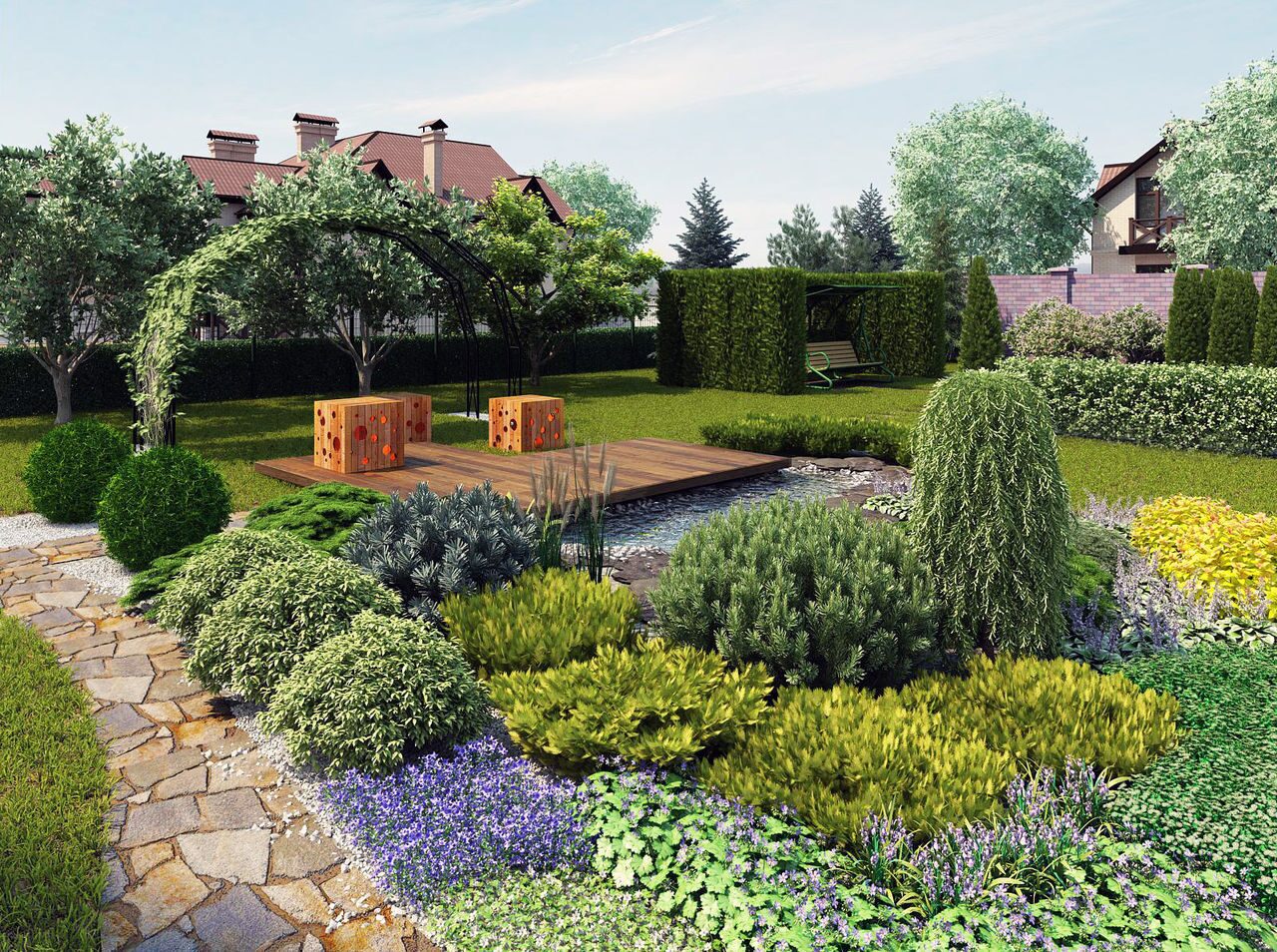 Деревья и кустарники для города – жизненно-важная часть коммунального хозяйства. При этом озеленение и благоустройство территорий требует вдумчивого планирования. Поэтому в современном городе так востребованы специалисты по ландшафтному дизайну. Ну а помимо них всегда есть спрос и на рабочих, претворяющих планы дизайнеров в жизнь.
Именно  силами рабочих  созданы красивые городские клумбы, высажены деревья, обустроены газоны. Работа тяжелая, но может стать творческой, если есть желание развиваться.  Опытные рабочие, заинтересованные в развитии, уже могут сами переносить проекты озеленения в натуру, обустраивать скверы и спортивные площадки.
Цель изучения предмета «Профильный труд. Цветоводство и декоративное садоводство» заключается во всестороннем развитии личности обучающихся с умственной отсталостью (интеллектуальными нарушениями) старшего возраста в процессе формирования их трудовой культуры.
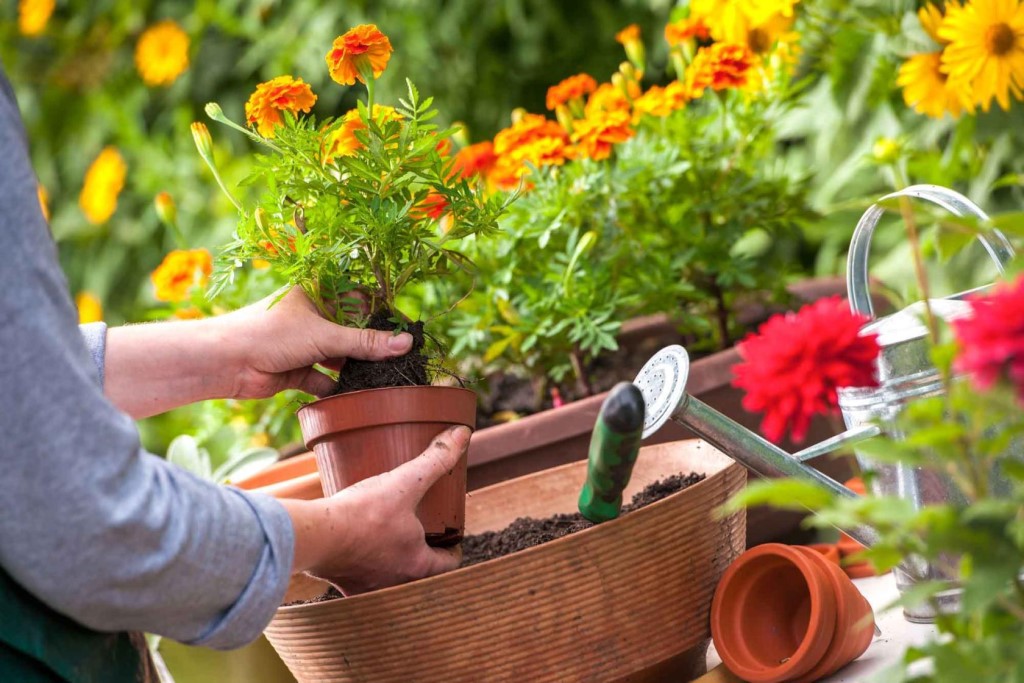 Обучение  детей по  предмету «Профильный труд. Цветоводство и декоративное садоводство» начинается в 5 классе. Учащиеся знакомятся с профессиями озеленителя и цветовода,  у детей сформировывается интерес к занятиям цветоводством и декоративным садоводством, учатся правильно ухаживать за комнатными и цветочными растениями.
В 6 классе  большое значение имеет практико-ориентированная направленность. Учащиеся продолжают знакомство с новыми растениями, с разными видами размножения растений, учатся правильно собирать и хранить семена цветов. Основное место занятий учащихся в 6 классе — кабинет-мастерская и пришкольный участок.
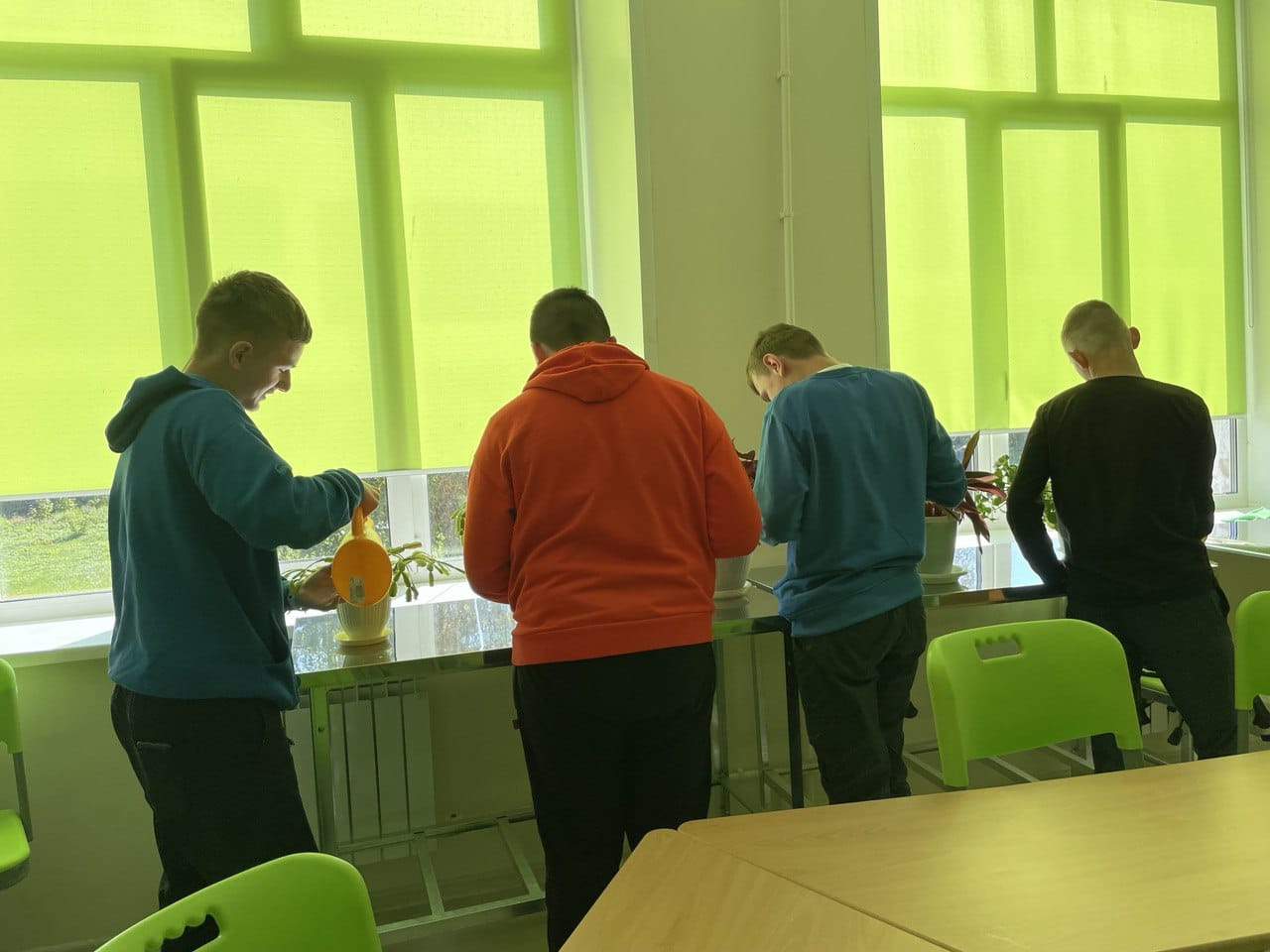 В 7 классе обучение имеет практико-ориентированную направленность. Учащиеся продолжают осенние и весенние работы в цветнике, знакомятся с благоустройством участков с зелёными насаждениями и различными видами садовых дорожек, узнают о классификации цветковых растений и различных видах удобрений, изучают новые растения.
В 8 классе  учащиеся продолжают осенние работы в саду, учатся собирать и хранить семена, а также сохранять клубнелуковицы к следующему сезону, узнают о различных элементах ландшафтного дизайна.
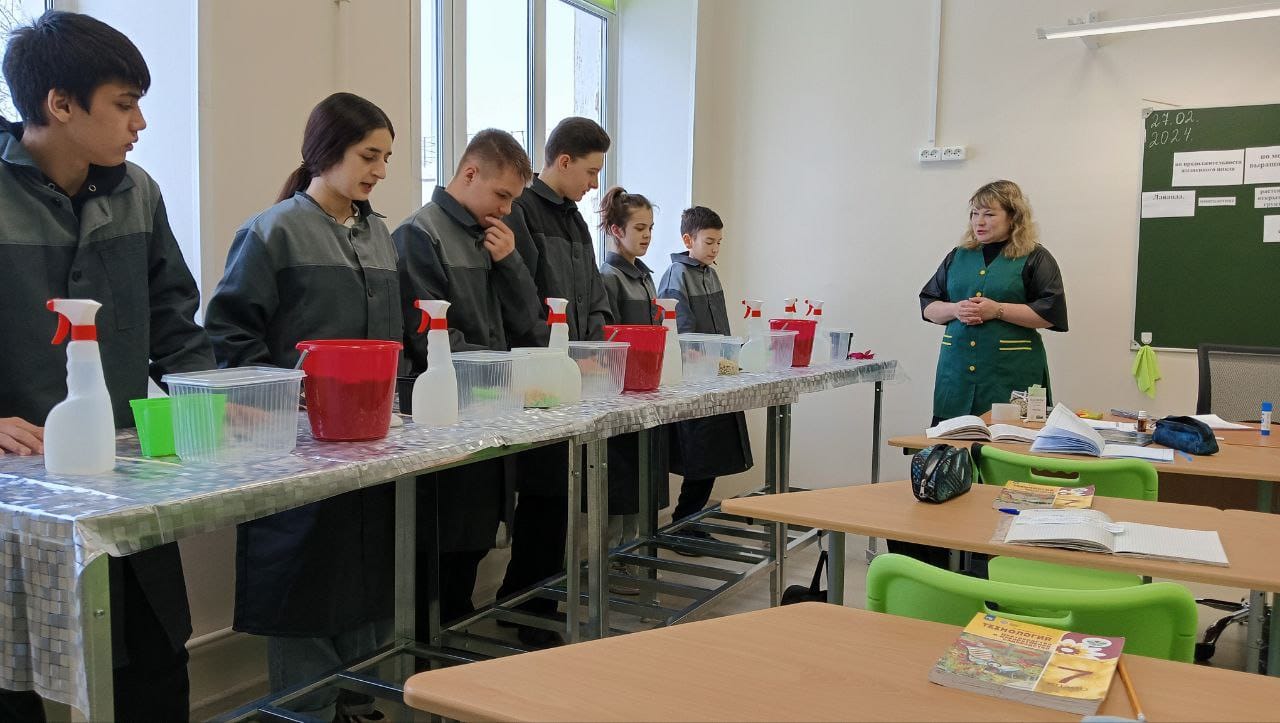 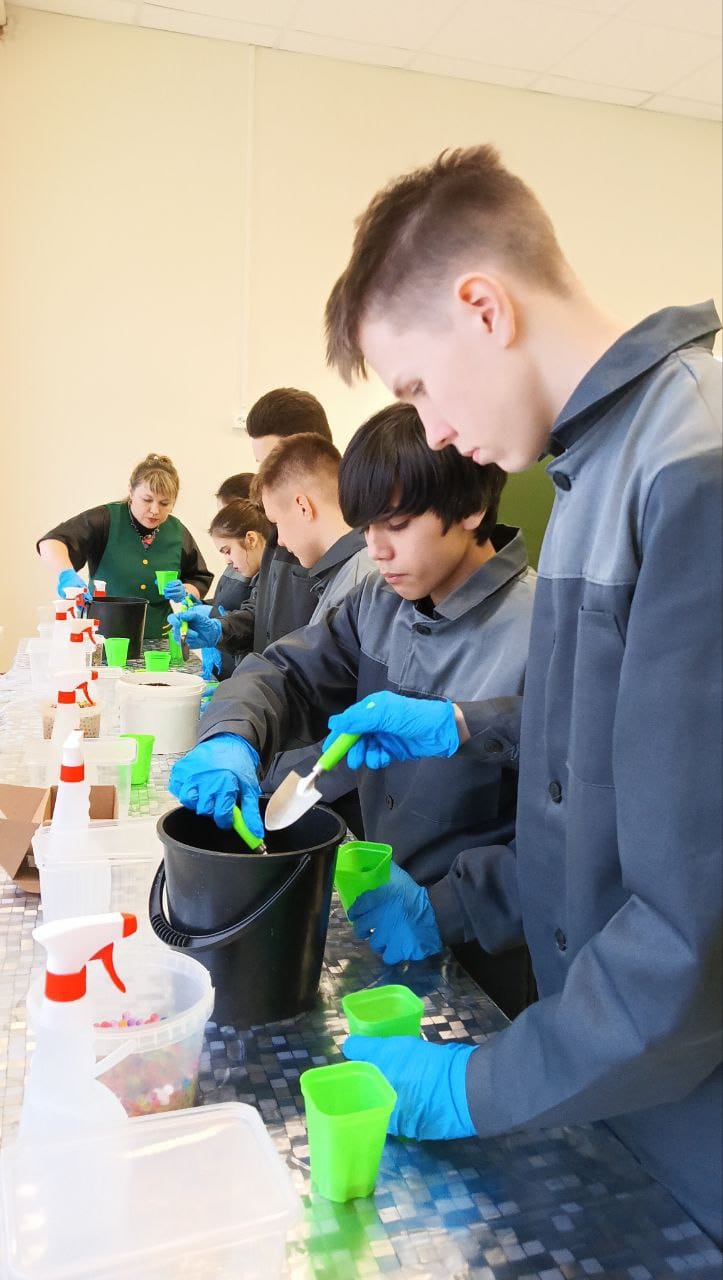 В 9 классе учащиеся узнают, как преодолевать трудности выбора профессии, учатся сажать каштаны и ухаживать за розами, а также получают представления о разных видах специальной одежды и средствах индивидуальной защиты. В кабинете-мастерской учащиеся: знакомятся с некоторыми видами пряных трав, изучают их свойства, на практических занятиях  выращивают их ; продолжают изучать новые способы размножения комнатных растений.
Рабочий зелёного строительства
Спасибо за внимание!